Participants apply innovative methods and AI-driven tools to cultivate social-emotional learning (SEL) competencies among their students.
Outcome
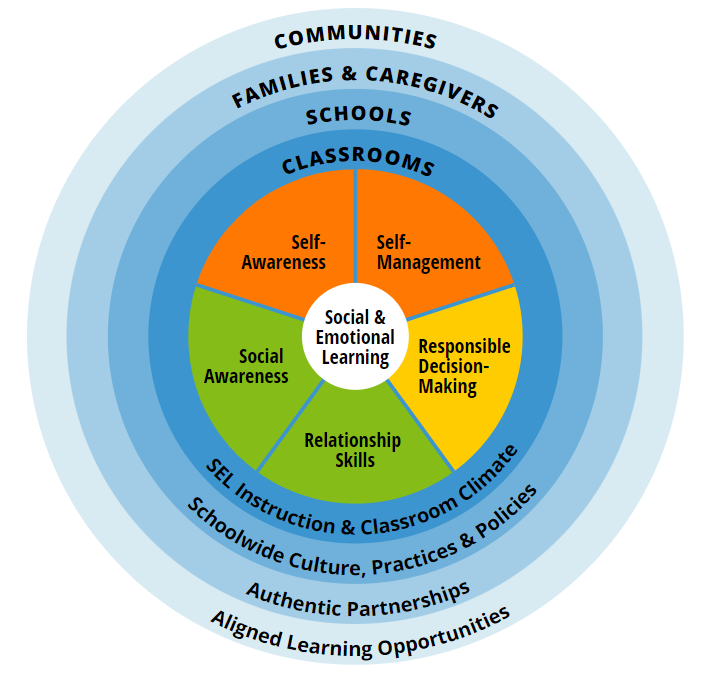 SEL= integral part of education and human development
SEL is the process through which all young
 people and adults acquire and apply the
 knowledge, skills, and attitudes to develop
 healthy identities, manage emotions and
 achieve personal and collective goals, feel and
 show empathy for others, establish and
 maintain supportive relationships, and make
 responsible and caring decisions.
Why SEL matters so much?
Credits:https://casel.org/
What's AI Got To Do With It?
Sociograph as a teaching tool
discuss topics like social dynamics, peer relationships, empathy
visualize and understand the complex social interactions 
teach and foster a more inclusive and understanding classroom environment
improve interpersonal relationships in your classroom
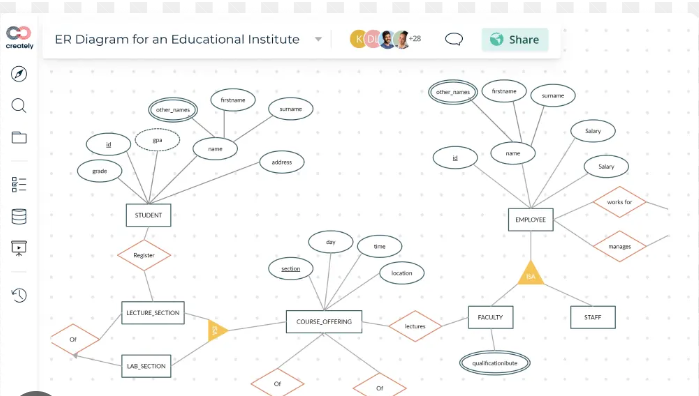 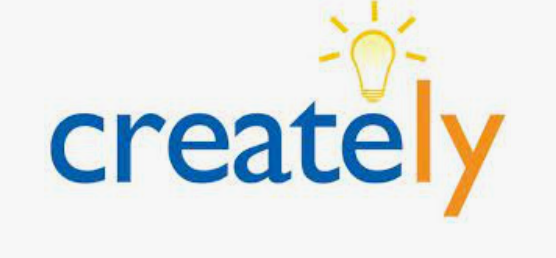 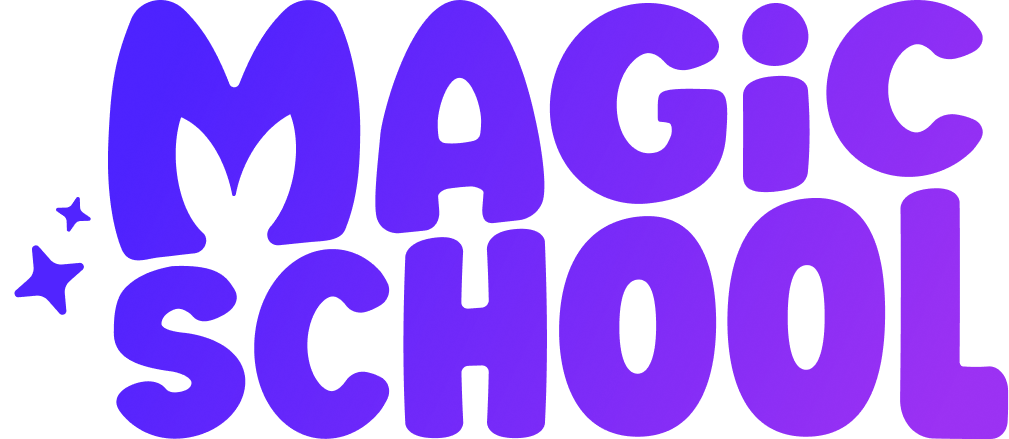 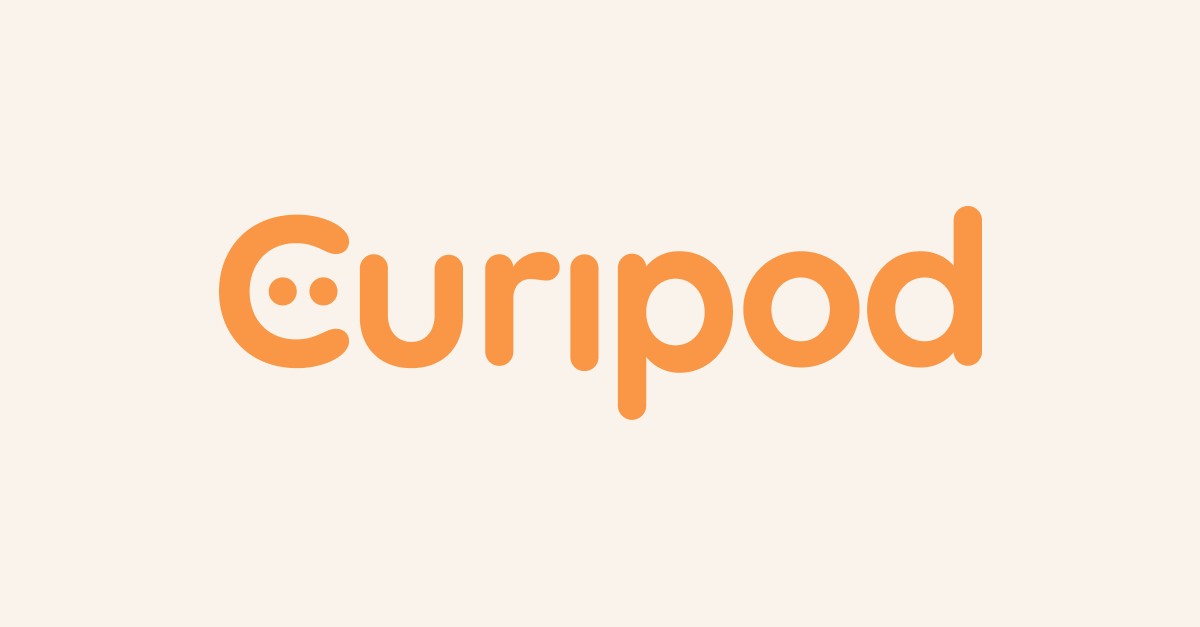 Ice-breaker....
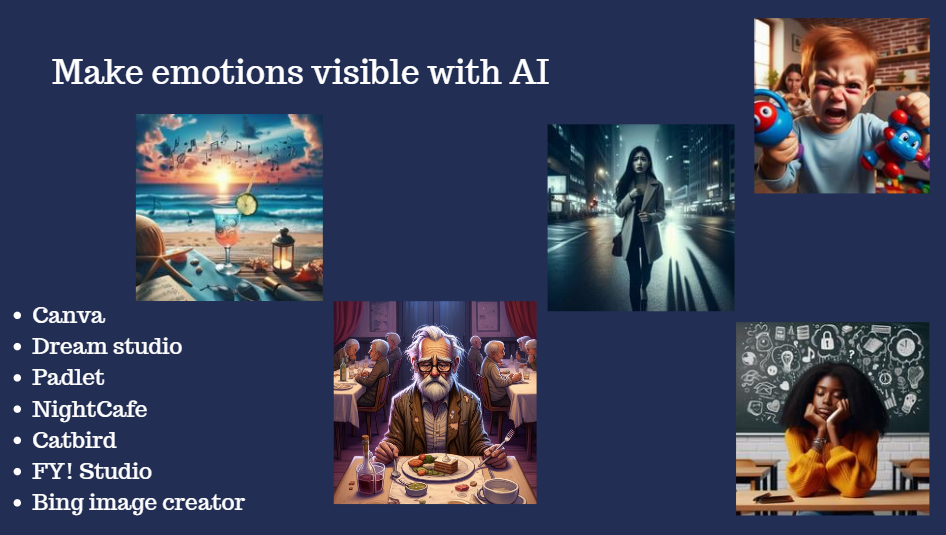 How do you feel today? What are you thinking about? Where are you?Write a prompt to generate an image!
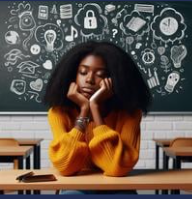 Use the same prompt to generate lyrics and a song!
https://app.magicschool.ai/tools/colleague-song-generator
https://www.suno.ai/
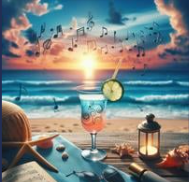 Imagine a place where you  would like to be right now. 
Who is with you? 
 What are you doing? 
 What do you see around you?  
 How do you feel now?
 Name your emotions! 
 Generate an image/lyrics/song!
 Discuss the differences!
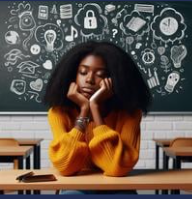 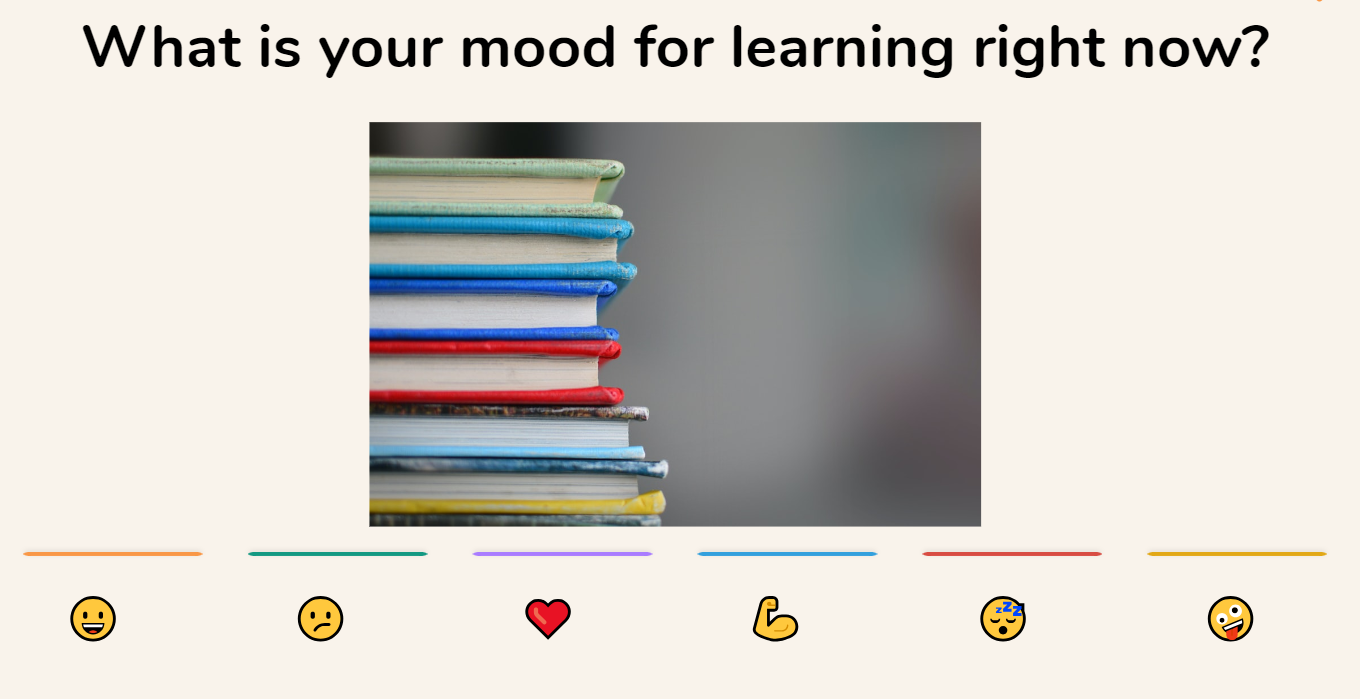 https://bit.ly/3Txghxl
https://kiwi.video/
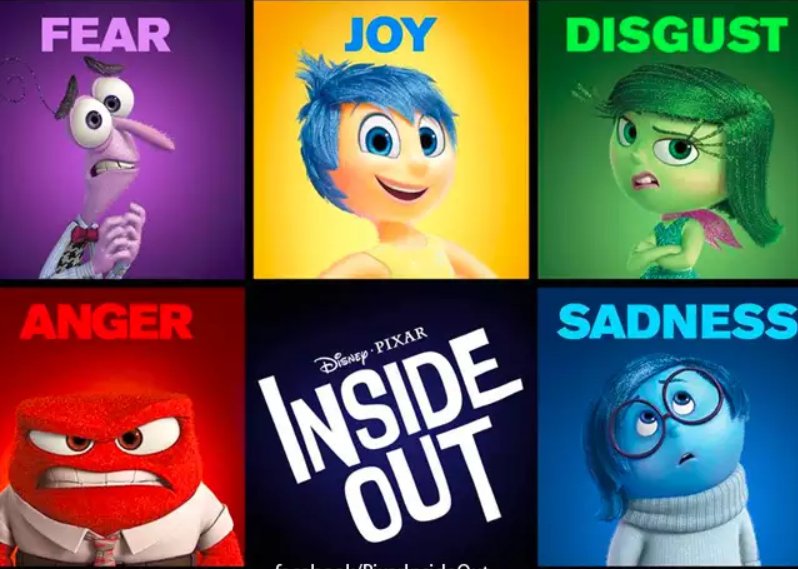 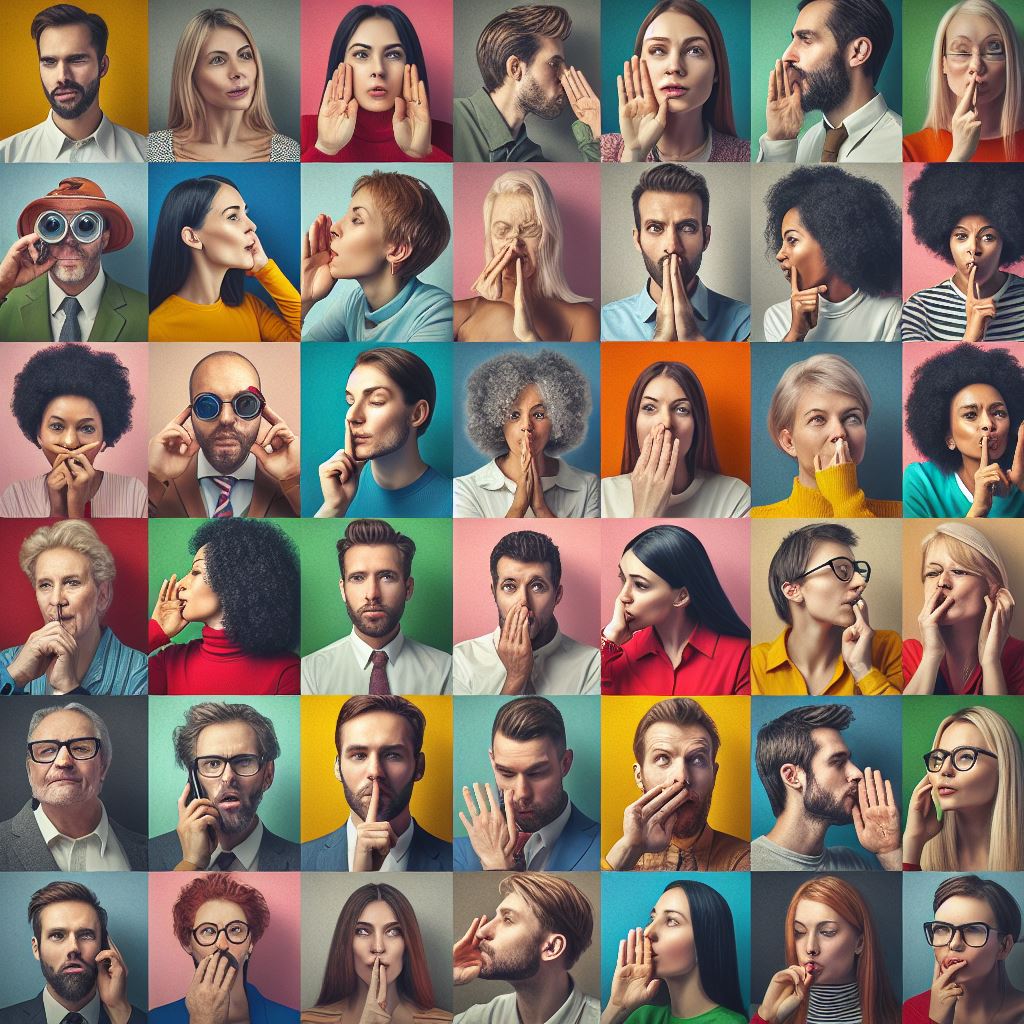 ChatGPT's tone modifiers
Tone (formal, assertive, empathetic,
        angry)          mood          intention
Empathy and Perspective-Taking
Conflict Resolution and Emotional Regulation
M   o
Angry, neutral or empathetic?
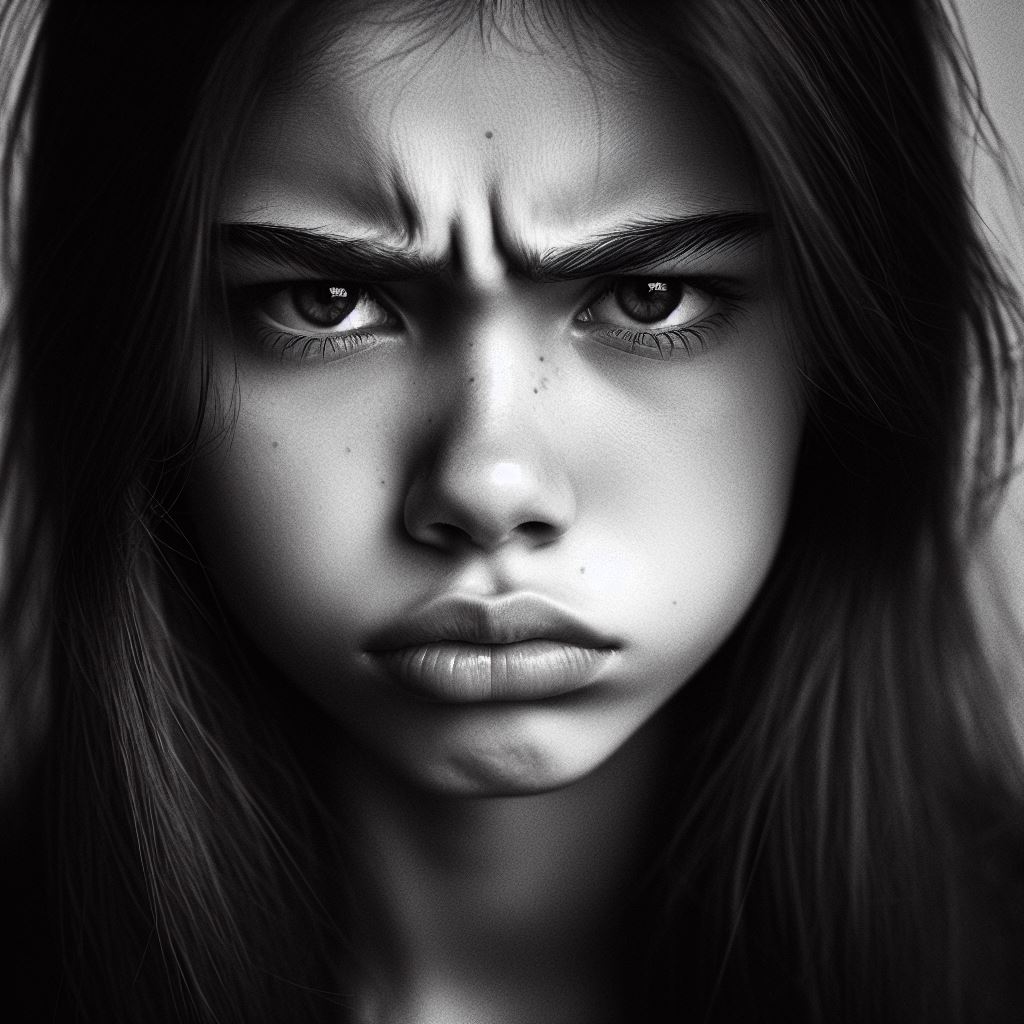 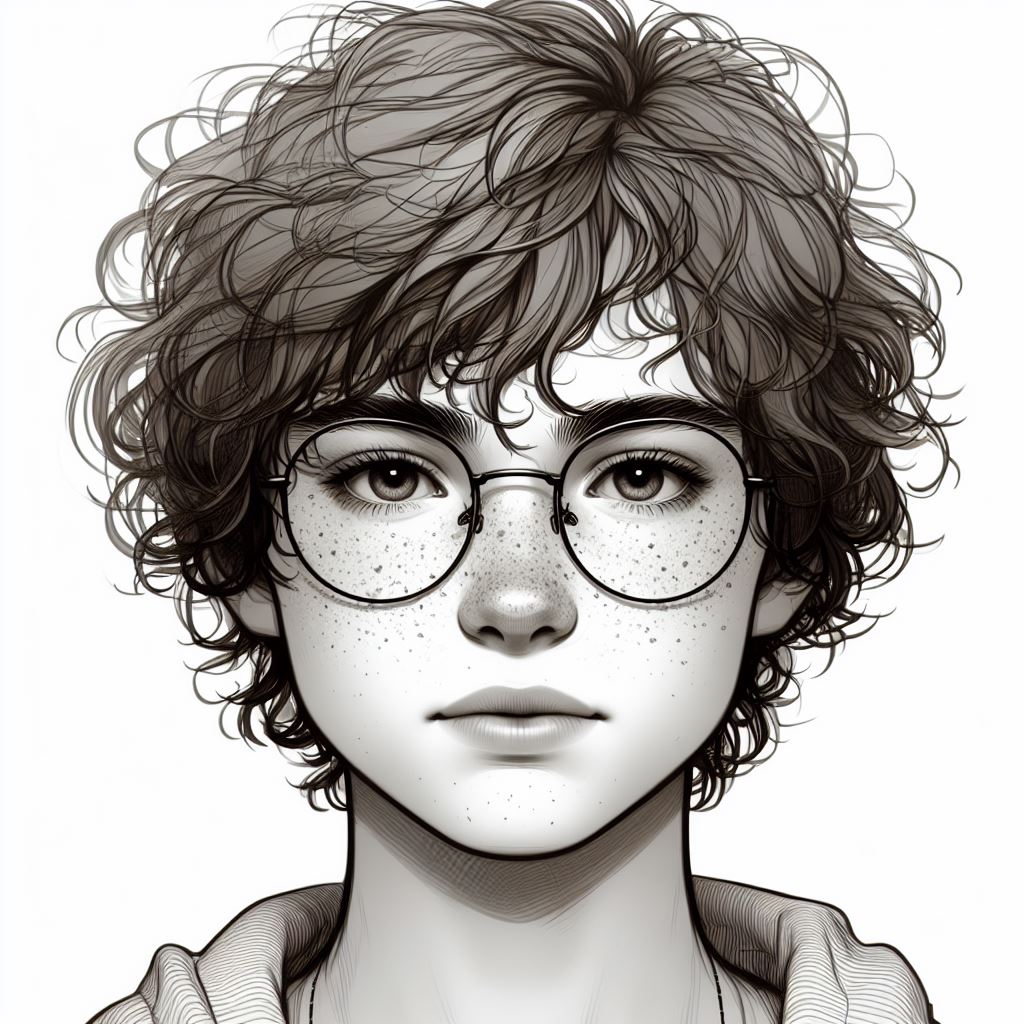 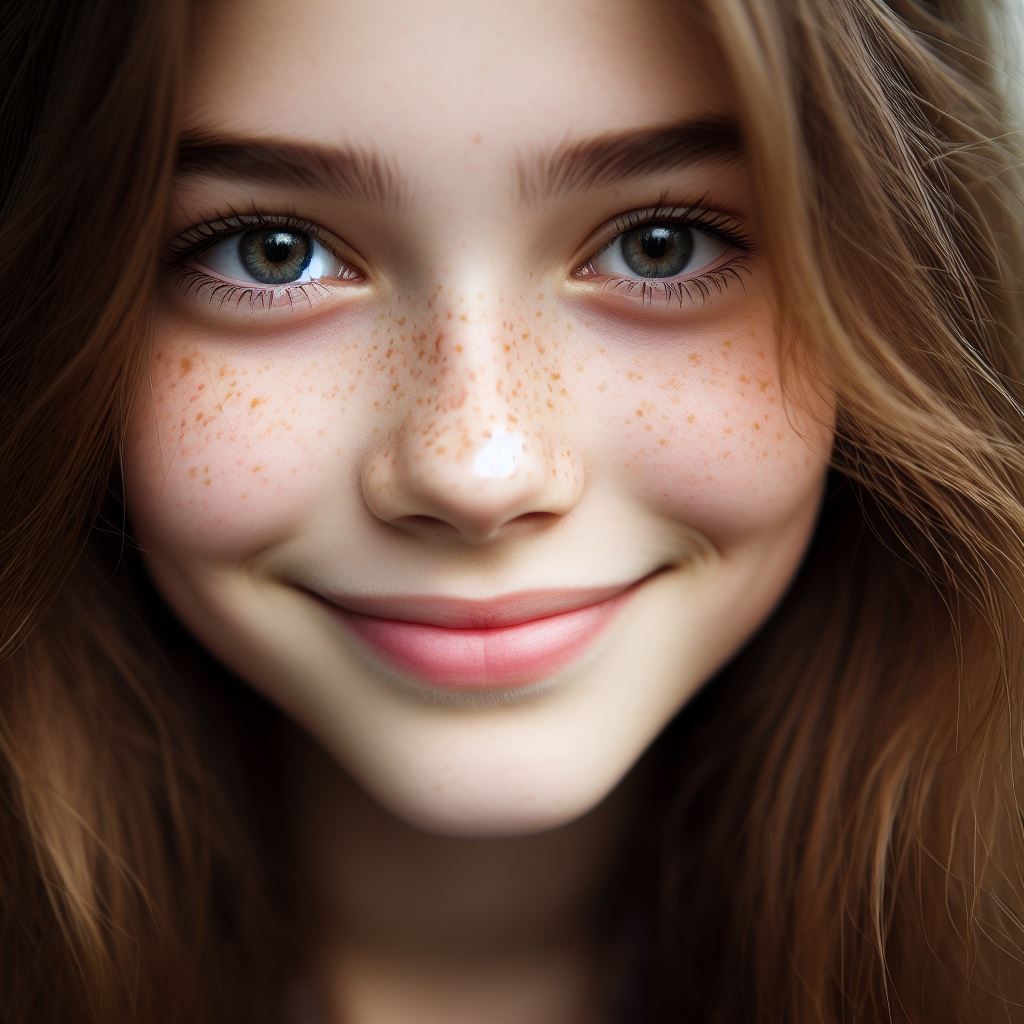 SEL+AI literacy for every student
Inclusion with Magic Student Tools
Topic: Emotions matter

CHARACTER CHATBOT 
IDEA GENERATOR 
SOCIAL STORIES 
DEBATE PARTNER 
REAL WORD CONNECTIONS 
SONG GENERATOR 

Task: Create your personal Self-care plan!
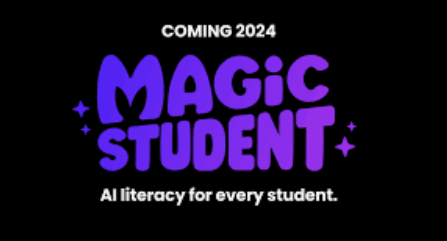 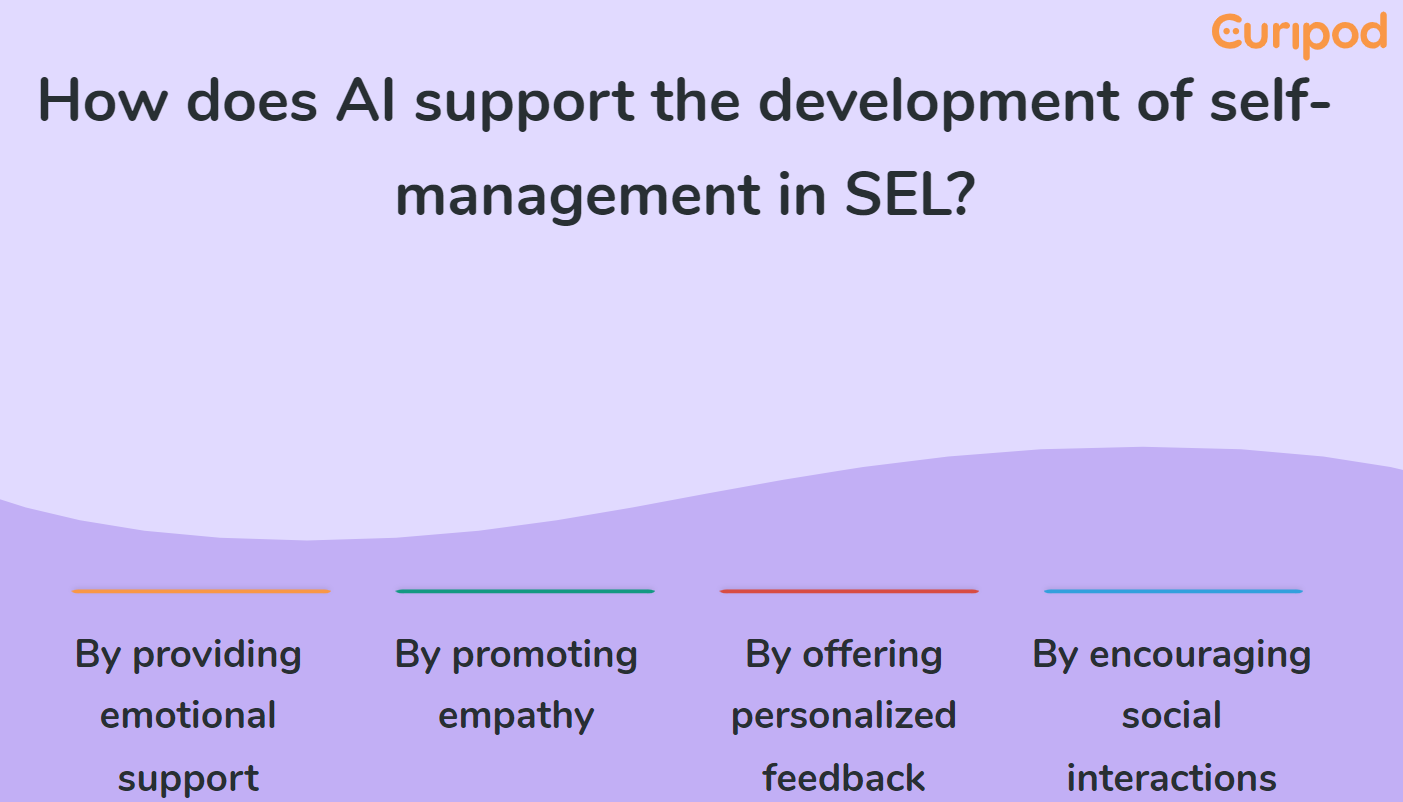 https://bit.ly/3VuLZ0E